Název školy: ZŠ A MŠ ÚDOLÍ DESNÉ, DRUŽSTEVNÍ 125, RAPOTÍN
Název projektu: Ve svazkové škole aktivně - interaktivněČíslo projektu: CZ.1.07/1.4.00/21.3465 
Autor: Mgr. Jana Učňová
Tematický okruh: Název: EU OPVK VY_32_INOVACE_10_SPOLEČNÝ_NÁSOBEK
Vytvořeno: 
-březen 2014
Anotace: 
-tato prezentace slouží žákům k seznámení s učivem společný násobek, pojmem samotným, procvičování na příkladech; doporučuji tento materiál k úvodu do látky, procvičování, nebo domácí samostatné přípravě žáků
Zdroj:
HERMAN. Matematika: dělitelnost. 2. vyd. Praha: Prometheus, 2003, 100 s. Učebnice pro základní školy (Prometheus). ISBN 80-719-6261-9
TAIŠL, VOJÁČEK. Aritmetika pro sedmý ročník. 12. vyd. Praha: SPN, 1975, 150 s. Učebnice pro základní devítileté školy (SPN). ISBN 14-409-75
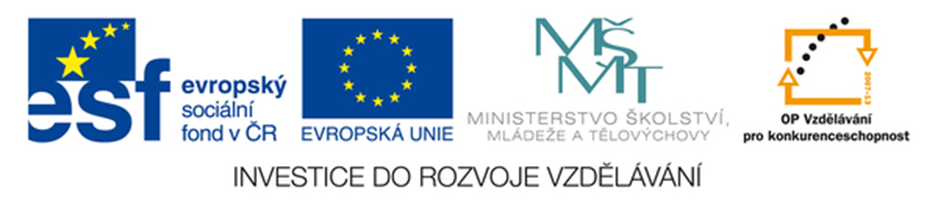 Malé opakování na začátek
Pokud dělení a : b vyjde beze zbytku, je číslo a násobkem čísla b.
Pokud toto dělení vyjde se zbytkem, není číslo a násobkem čísla b.
Co je násobek čísla?
Která čísla jsou zároveň násobky čísel 4 a 6?
4
16
20
28
8
12
24
32
36
12
6
18
24
30
36
Vidíme, že čísla 12, 24 a 26 jsou zároveň násobky čísel 4 a 6. Tyto násobky nazýváme SPOLEČNÉ.
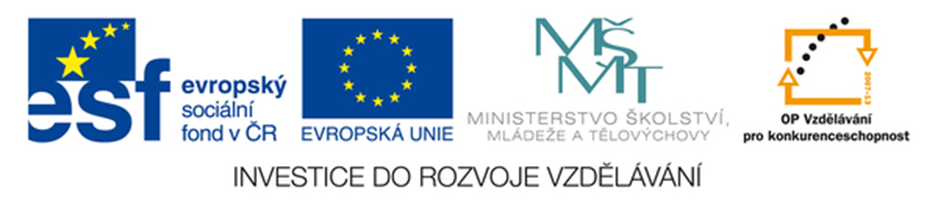 Teorie – Společný násobek?
Společný násobek dvou nebo více čísel je takové číslo, které je násobkem každého z těchto čísel.
Nejmenší společný násobek dvou nebo více čísel je číslo, které je ze společných násobků těchto čísel nejmenší.
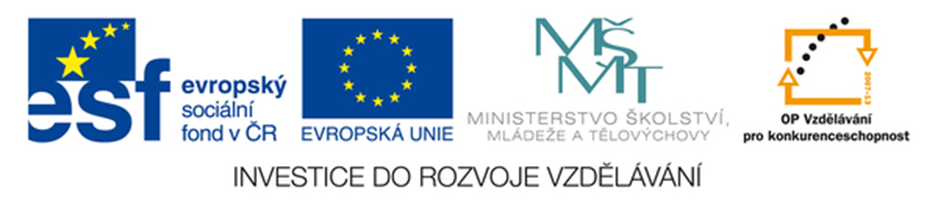 Matematická symbolika - označení
Vzpomínáte si na rozklad na prvočinitele? Cvičně si rozložte číslo 84.
Jak budeme nejmenší společný násobek hledat?

U menších čísel hledáme tak, že si vypíšeme násobky čísla největšího z daných čísel a sledujeme, zda je některý z nich rovněž násobkem čísel dalších.
U větších čísel použijeme rozklad čísel na prvočinitele.

Nejmenší společný násobek budeme zapisovat malým písmenem n (zastupuje nejmenší číslo). 

n (4, 6) = 12

Znamená, že nejmenší společný násobek čísel 4 a 6 je číslo 12.
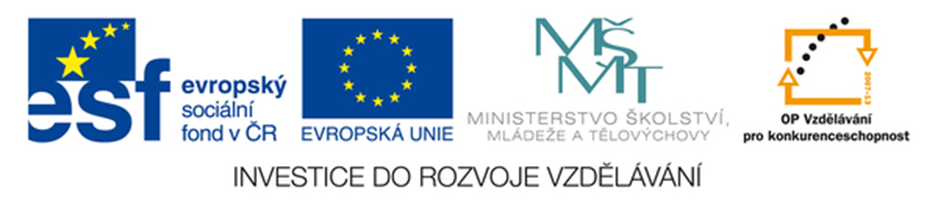 Určete zpaměti:

n (4, 5) = 			n (7, 4) =
	

n (5, 9) =				n (6, 10) =


n (5, 6) = 			n (4, 8) =


n (3, 7) =				n ( 4, 9) =


n (2, 3, 6) =			n (3, 4, 7) =
20
28
45
30
8
30
21
36
6
84
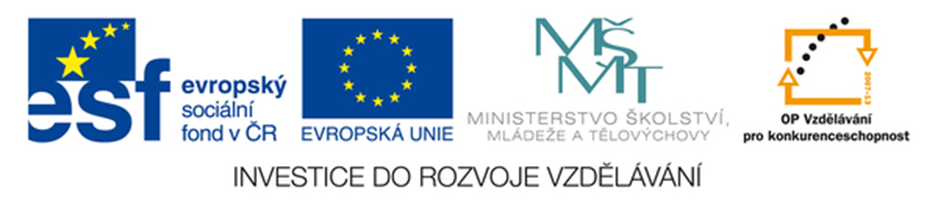 Cvičení
1. Zjistěte n (28, 32).


2. Určete n (60, 84).


3. Pokuste se najít n (12, 14, 20).


4. Najděte n (16, 48, 64).
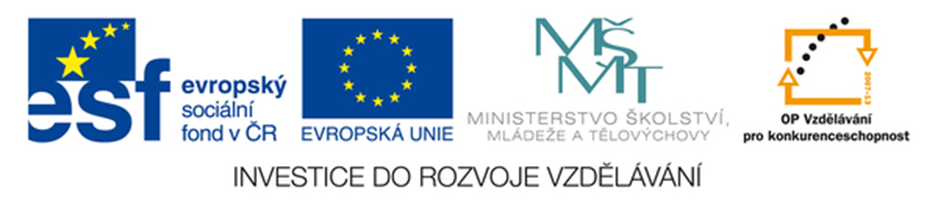 Cvičení - řešení
Příklad 1: Zjistěte n (28, 32).

28 = 2 . 14 = 2 . 2 . 7 

32 = 2 . 16 = 2 . 2 . 8 = 2 . 2 . 2 . 4 = 2 . 2 . 2 . 2 . 2

n(28, 32) = 2 . 2 . 2 . 2 . 2 . 7 = 224

n (28, 32) = 224
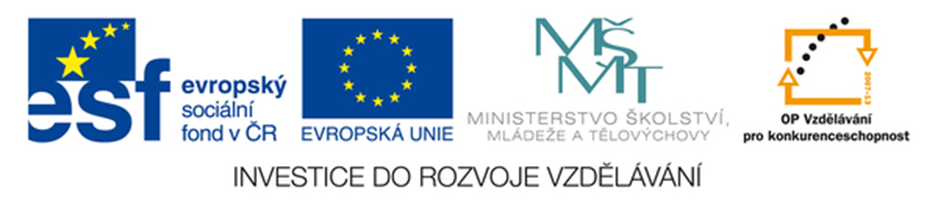 Příklad 2: Určete n (60, 84).

60 = 2 . 30 = 2 . 2 . 15 = 2 . 2 . 3 . 5

84 = 2 . 42 = 2 . 2 . 21 = 2 . 2 . 3 . 7 

n(60, 84) = 2 . 2 . 3 . 5 . 7 = 420

n (60, 84) = 420
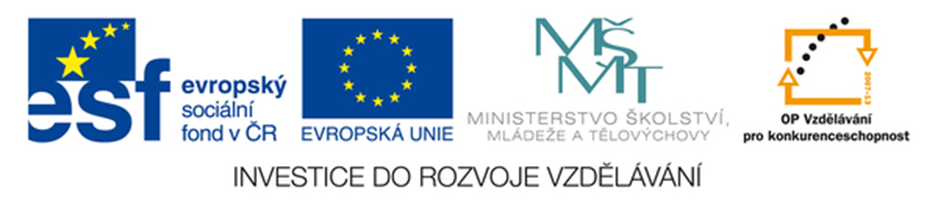 Příklad 4: Pokuste se najít n (12, 14, 20).

12 = 2 . 6 = 2 . 2 . 3

14 = 2 . 7

20 = 2 . 10 = 2 . 2 . 5

n (12, 14, 20) = 2 . 2 . 3 . 5 . 7 = 420

n (12, 14, 20) = 420
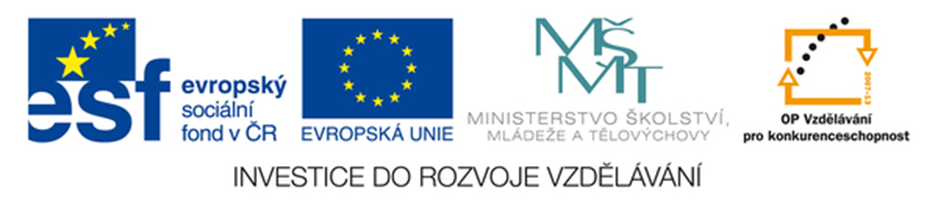 Příklad 3: Najděte n (16, 48, 64).

16 = 2 . 8 = 2 . 2 . 4 = 2 . 2 . 2 . 2 

48 = 2 . 24 = 2 . 2 . 12 = 2 . 2 . 2 . 6 = 2 . 2 . 2 . 2 . 3

64 = 2 . 32 = 2 . 2 . 16 = 2 . 2 . 2 . 8 = 2 . 2 . 2 . 2 . 4 = 2 . 2 . 2 . 2 . 2 . 2

n(16, 48, 64) = 2 . 2 . 2 . 2 . 2 . 2 . 3 = 192

n (16, 48, 64) = 192
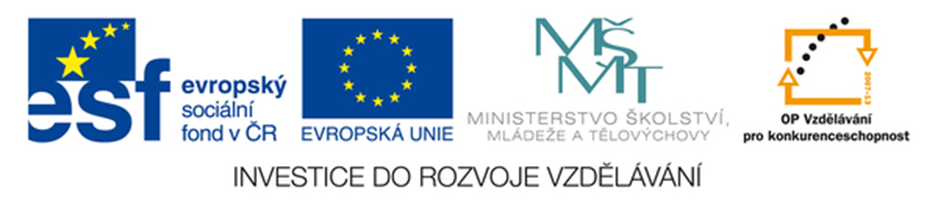 Příklady k ověření znalostí
1. Kolik žáků ze třídy jelo na výlet, víte-li, že během výletu soutěžili ve tříčlenných, pětičlenných a šestičlenných družstvech, a každý se zapojil do všech soutěží?

2. Sud lze naplnit právě dvoulitrovou odměrkou, ale také odměrkou na 3l, 5l , 7l a 10l. Jaký nejmenší objem může mít tento sud?

3. Ze společné konečné stanice tramvaje vyjíždí každých 5 minut vůz trati č.1, každých 7 minut vůz trati č.2. V 6 hodin ráno vyjely vozy obou tratí současně. V kterých okamžicích mezi 6. a 9. hodinou vyjíždějí zase současně vozy obou tratí?

4. Napište libovolné trojciferné číslo. Týmiž číslicemi, avšak v opačném pořadí, napište další trojciferné číslo. Odečtete-li menší číslo od většího, dostanete číslo dělitelné devíti. Přesvědčte se o tom. Jak je to možné?
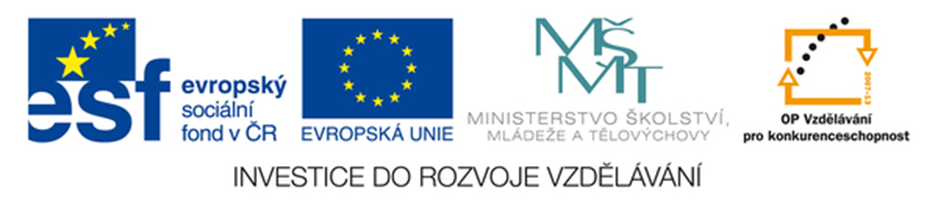 Nejmenší společný násobek skupiny čísel je součin prvočinitelů vybraných z rozkladů jednotlivých čísel. Abychom zjistili, kolikrát se které prvočíslo v tomto součinu bude vyskytovat, určíme, kolikrát se vyskytuje v jednotlivých rozkladech. Z těchto počtů vybereme největší a tolikrát toto prvočíslo zahrneme do výsledného součinu.
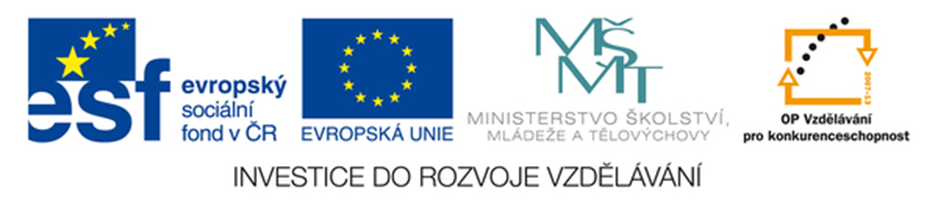